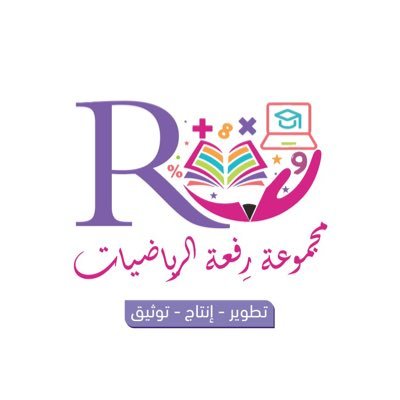 5 - 7
جمع عددين مكونين من رقمين
بإعادة التجميع
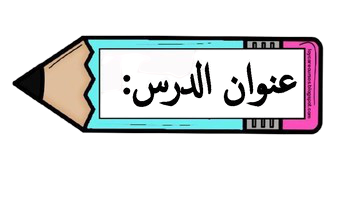 أ.أحـمـد الأحـمـدي  @ahmad9963
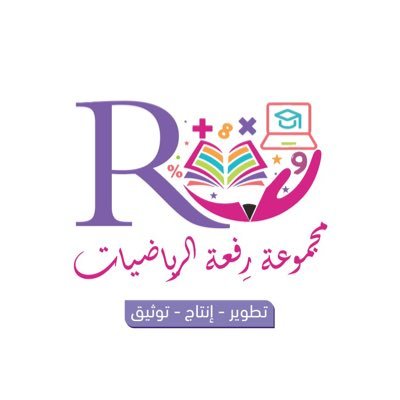 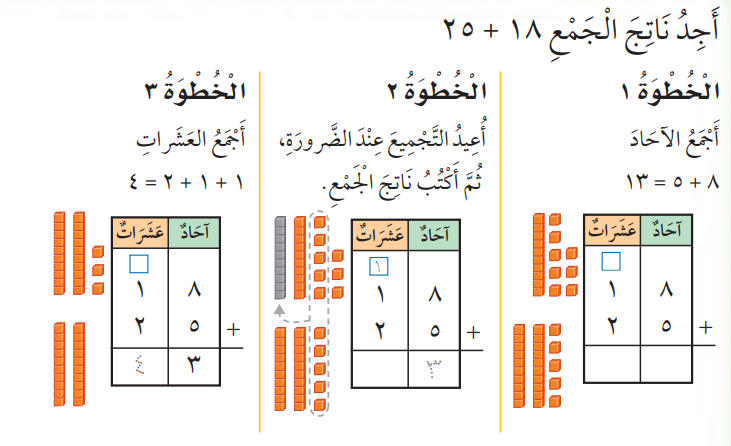 فكرة الدرس

أجمع عددين يتكون كل منهما من رقمين 
مع إعادة التجميع
أ.أحـمـد الأحـمـدي  @ahmad9963
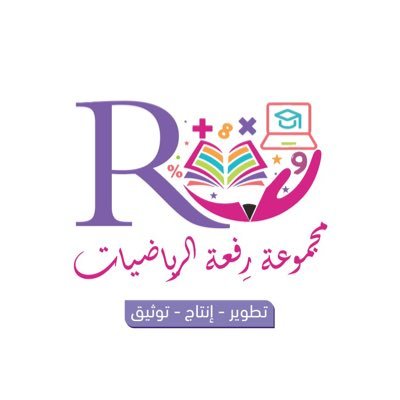 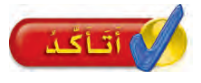 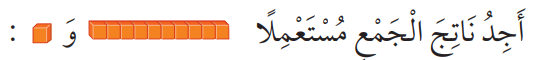 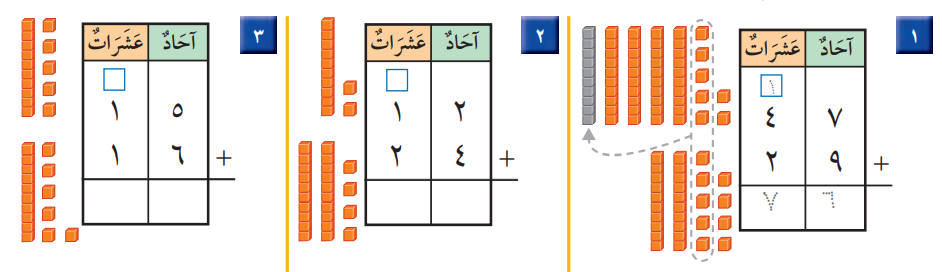 أ.أحـمـد الأحـمـدي  @ahmad9963
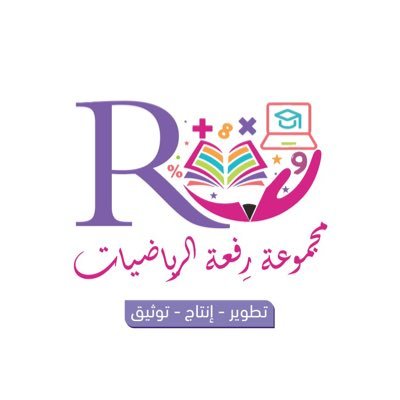 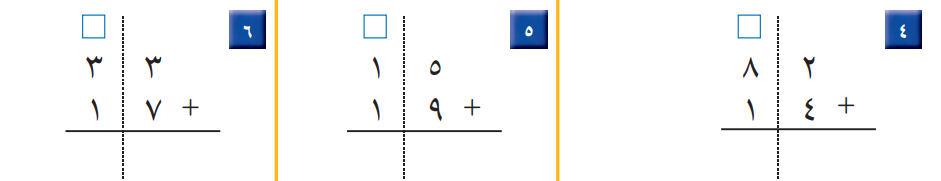 أ.أحـمـد الأحـمـدي  @ahmad9963
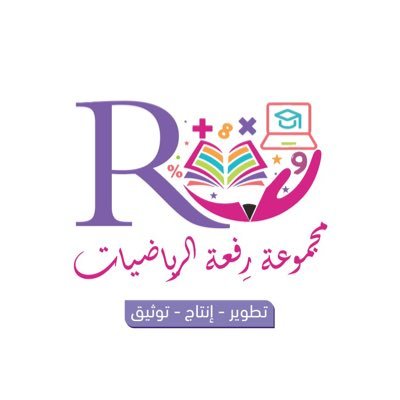 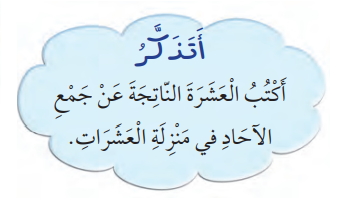 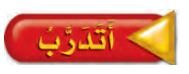 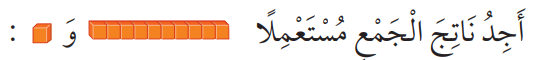 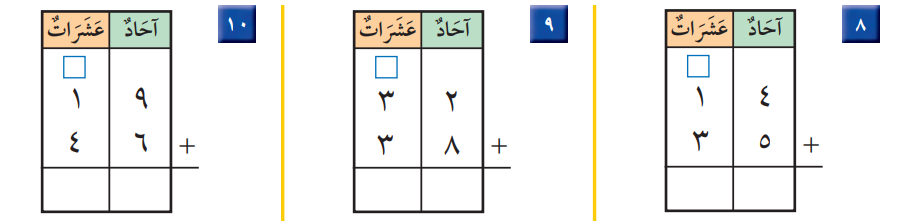 أ.أحـمـد الأحـمـدي  @ahmad9963
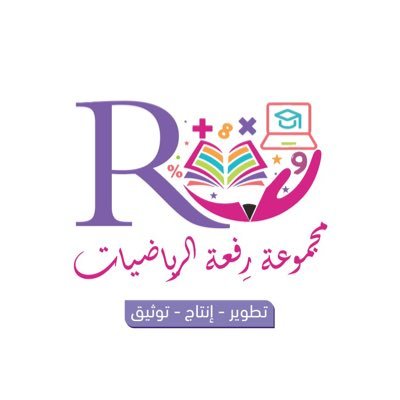 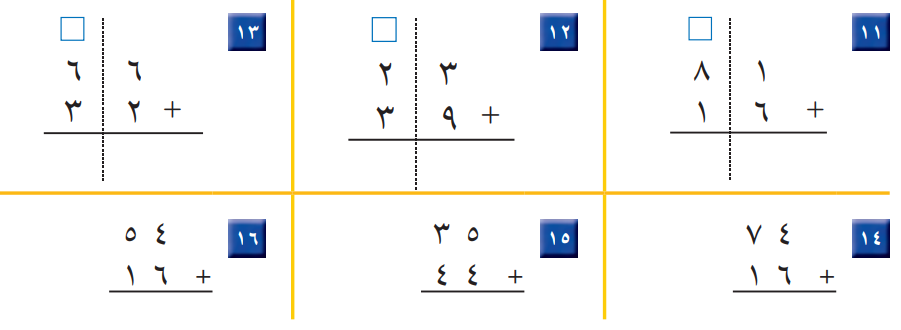 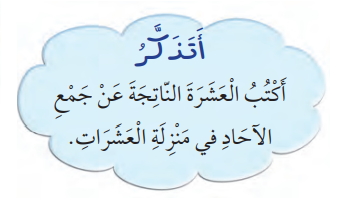 أ.أحـمـد الأحـمـدي  @ahmad9963
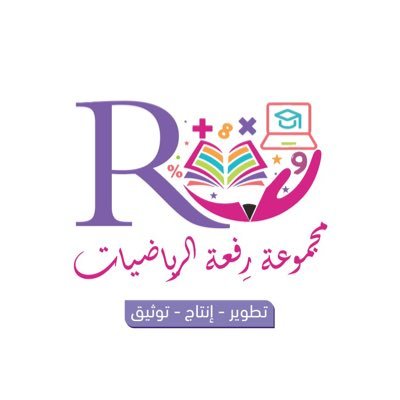 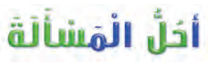 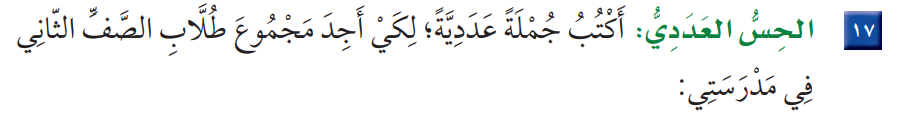 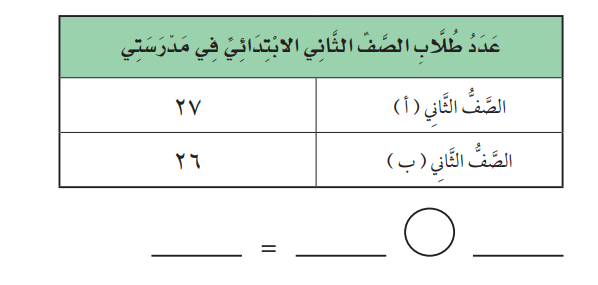 أ.أحـمـد الأحـمـدي  @ahmad9963